урок по теме: изонить
Рукоделие  5 класс
Изонить – это графический рисунок, выполненный нитями, натянутыми в определенном порядке на твердой основе.
Изонить (ниточный дизайн, а также ниточная графика) имеет английские корни. Этот вид прикладного творчества появился в стране туманов в XVI веке. Английские ткачи придумали особый способ переплетения ниток. Они вбивали в деревянные дощечки гвозди и  в определенной последовательности натягивали на них нитки. Получались ажурные изделия для украшения жилища.
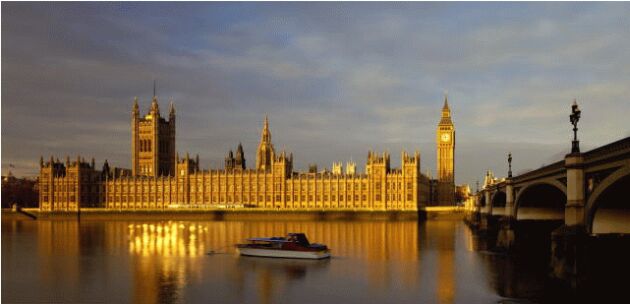 Любители вышивания ее упростили. Они заменили гвозди и деревянную основу на иглу и цветной картон (или бархатную бумагу). В работе используют обычные швейные нитки, мулине и ирис.
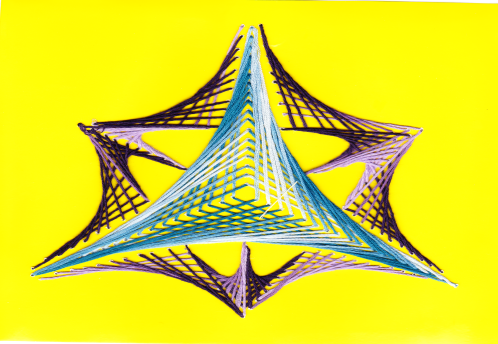 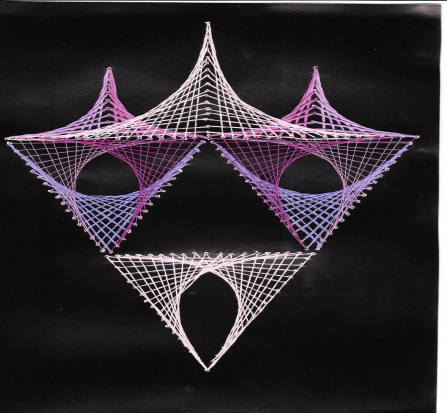 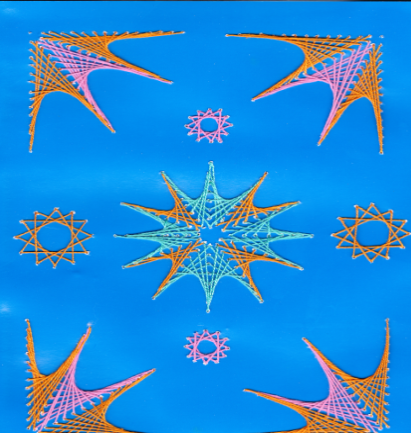 Материалы и инструменты:
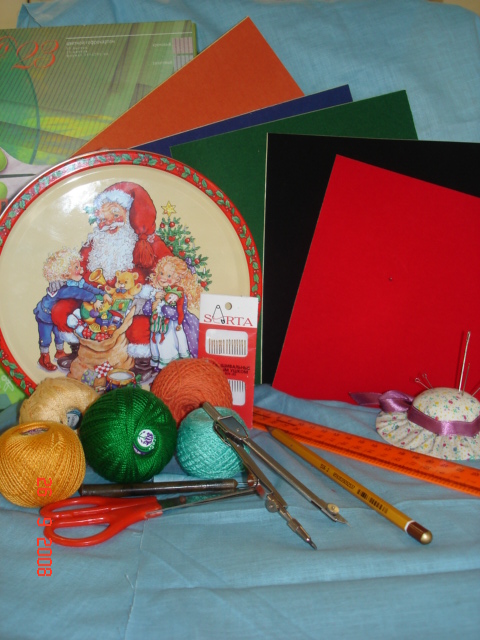 Одним из главных символов Нового Года  является елка. Живая елка проделывает недолгий путь от леса до елочного базара. Где ее покупают и приносят в дом. Нарядная она простоит главную волшебную ночь в году и вскоре отправится … финал грустен.У нас нет привычки покупать елку с корнями и высаживать ее весной обратно в лес. Поэтому мы поступим гуманнее. В технике ниточного дизайна создадим  своими руками праздничную открытку с лесной красавицей.
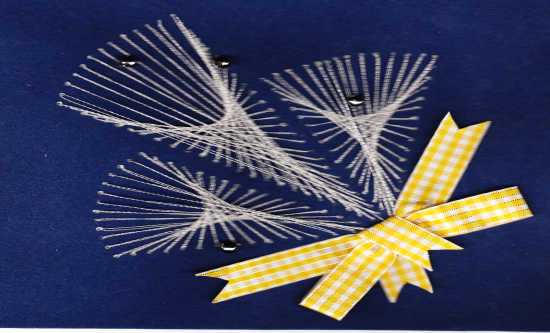 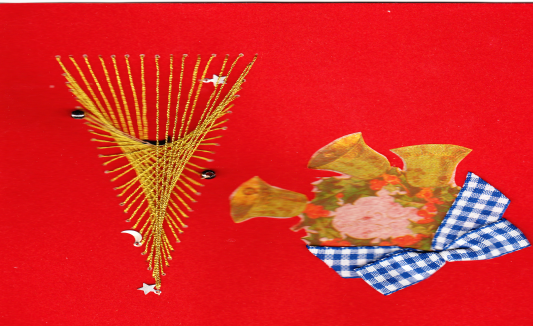 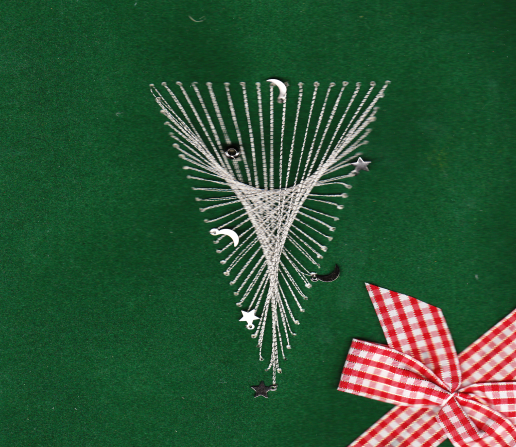 По форме елка напоминает треугольник. Ее всегда изображают состоящей из треугольников. Можно упростить до одного треугольника, а пушистость будет достигнута за счет необычной техники.
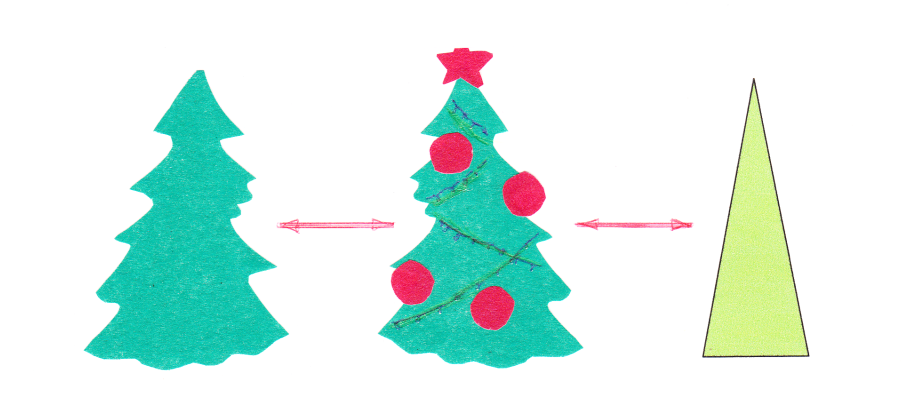 Техника безопасности
Передавай  ножницы кольцами 
вперед с  сомкнутыми лезвиями.

 Следи, чтобы ножницы не падали на пол, т.к. при падении они могут поранить тебя.

 Во время работы нельзя вкалывать иголки в одежду, брать  их в рот.

 Храни иголки и булавки в игольнице или подушечке.
Сложить цветной картон пополам.
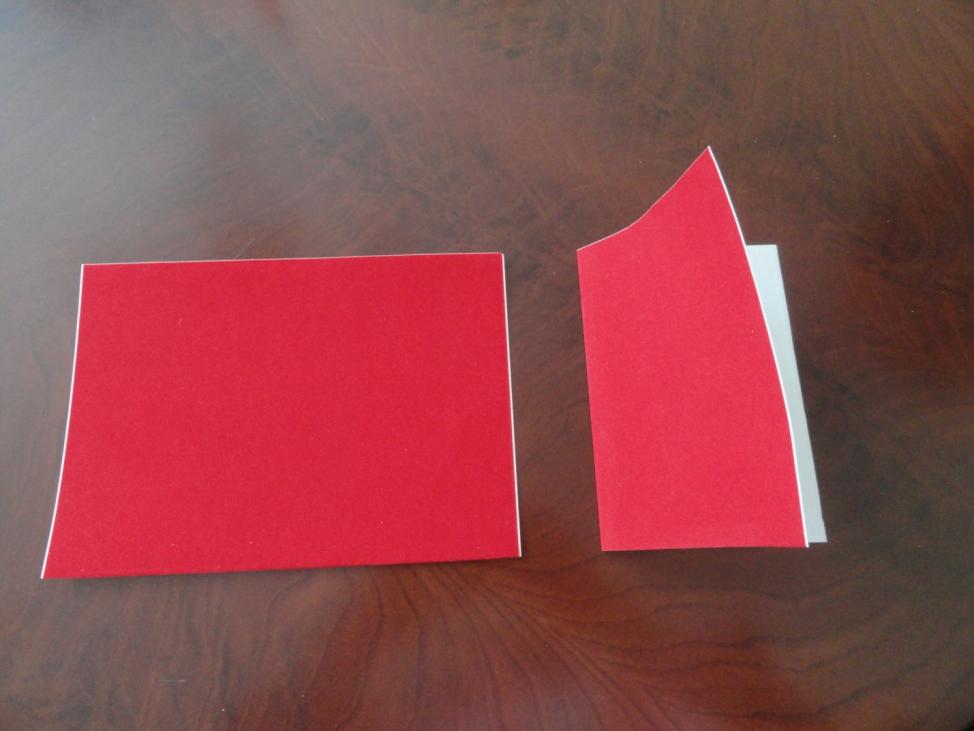 Обвести шаблон ёлки с изнаночной стороны титульного листа картона.
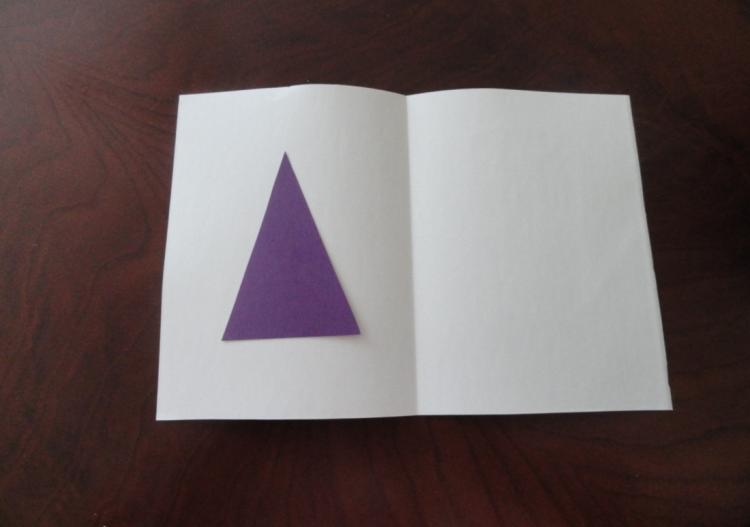 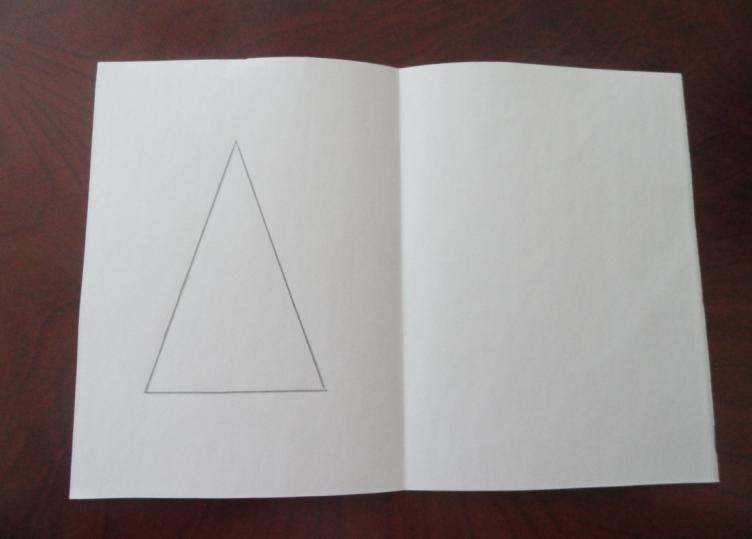 Нанести разметку на стороны треугольника.
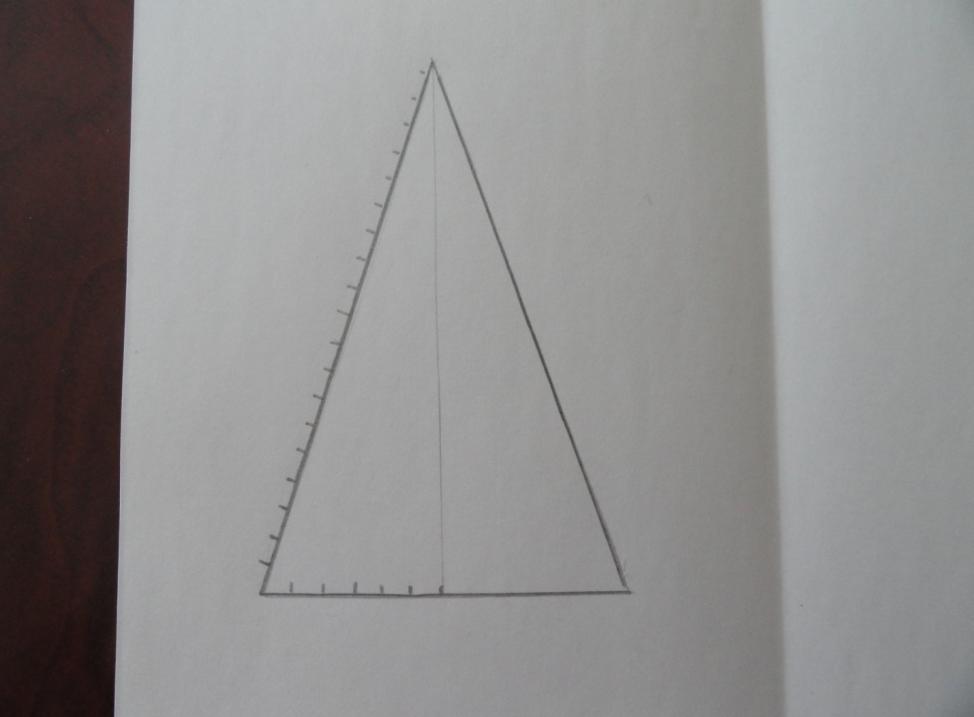 Пронумеровать разметку.
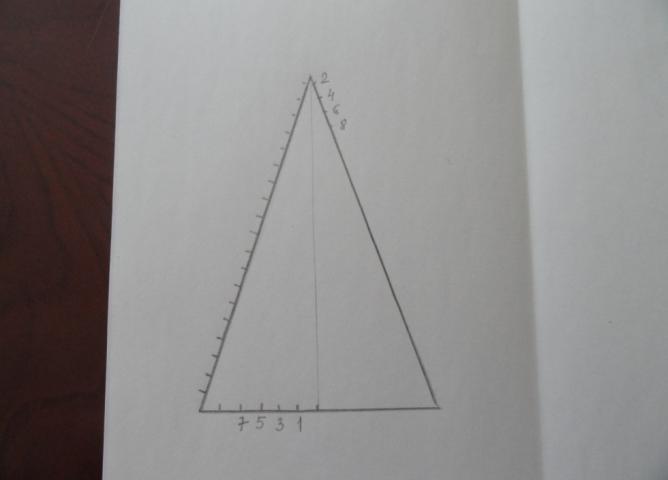 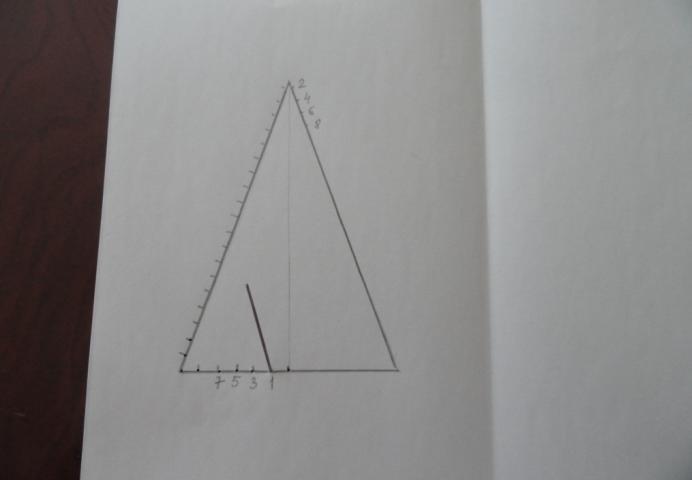 Сделать проколы в размеченных точках с изнаночной стороны картона
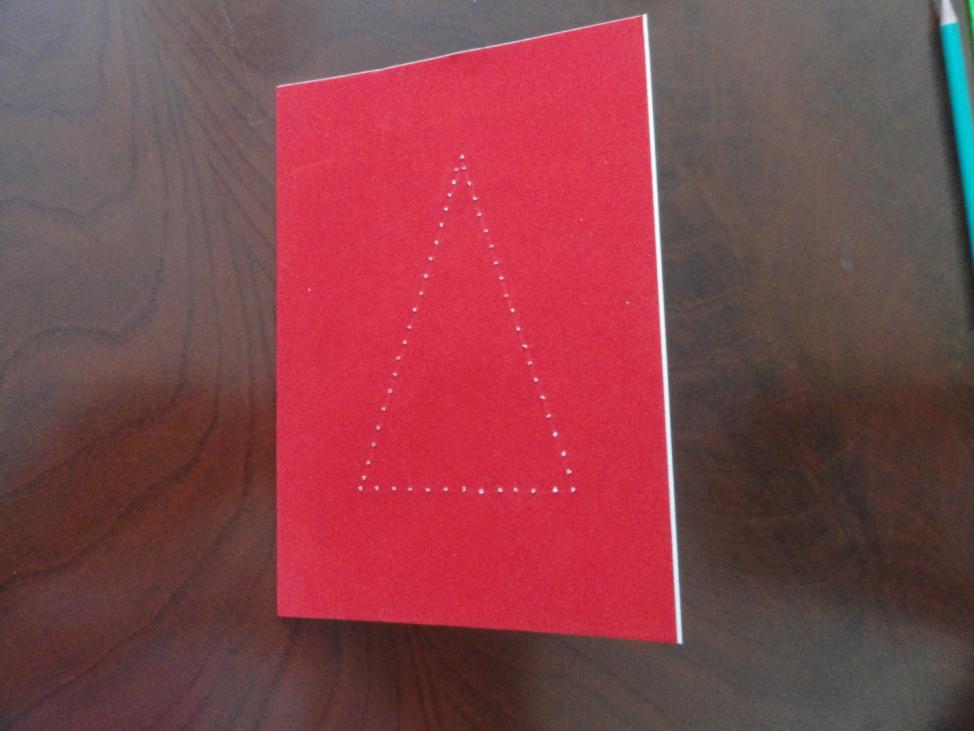 - Вдеть нитку в иголку.- Сделать средний узелок, чтобы не проскочить через отверстие.- Сделать из точки 1 длинный стежок в точку 2 (вертикально в вершину треугольника).
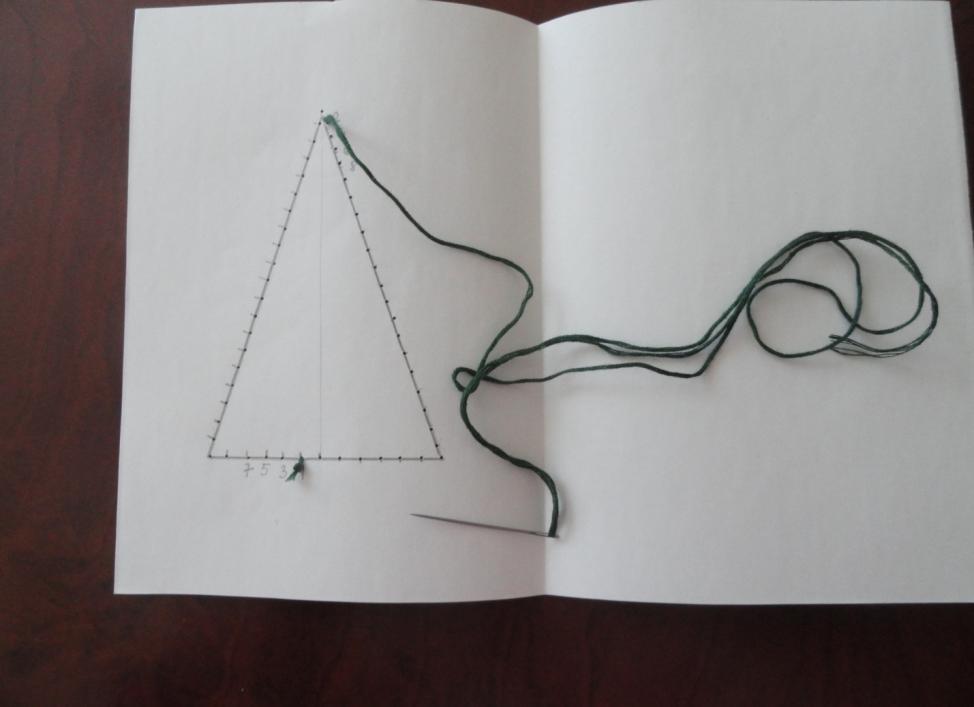 Нанизать на нить бусину или паетку
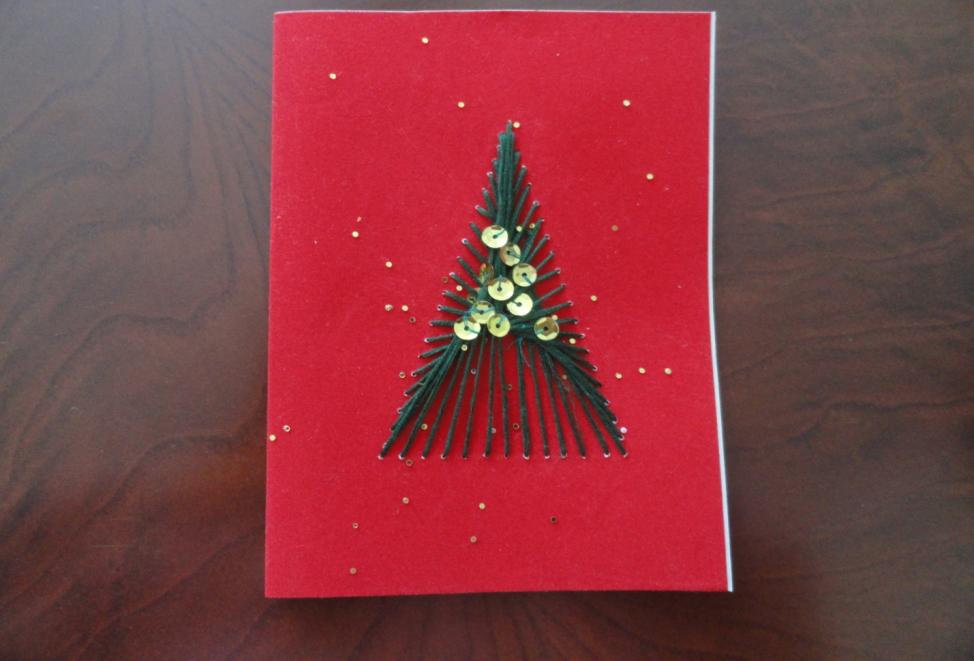 Продолжить работу со стежками до окончательного результата.
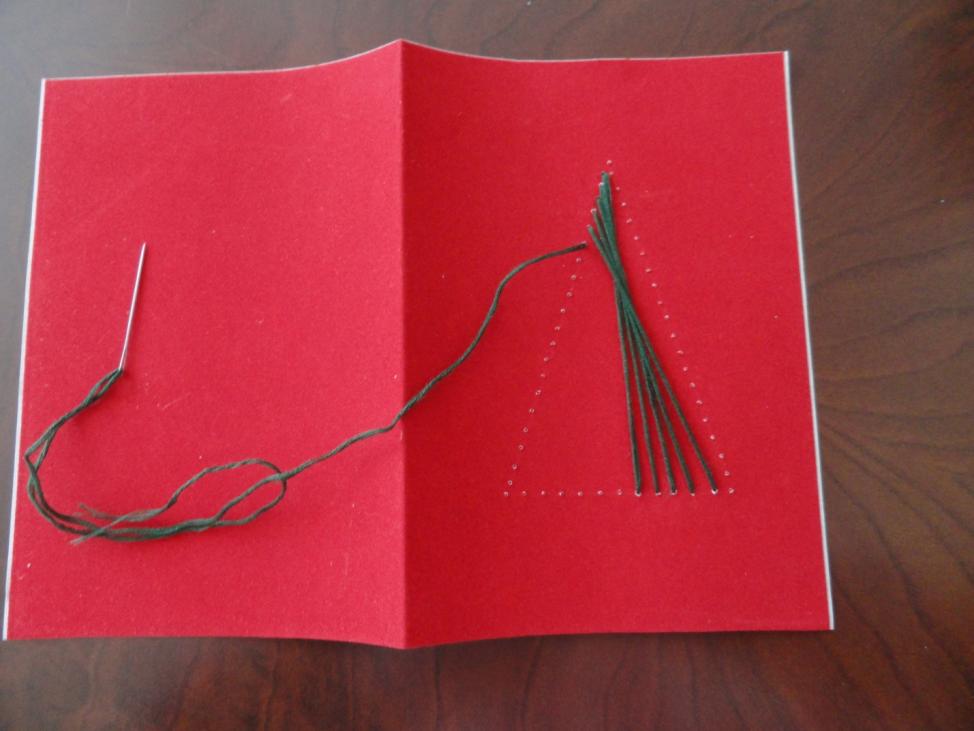 Следить затем, чтобы длинные стежки были с лицевой стороны, а короткие с изнаночной.
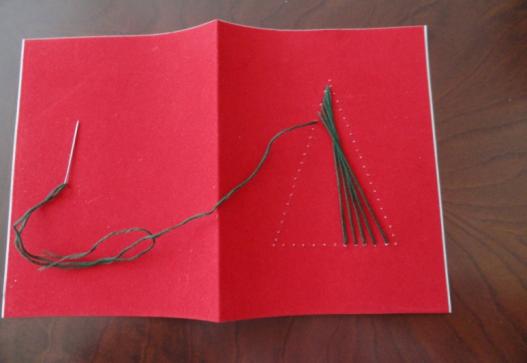 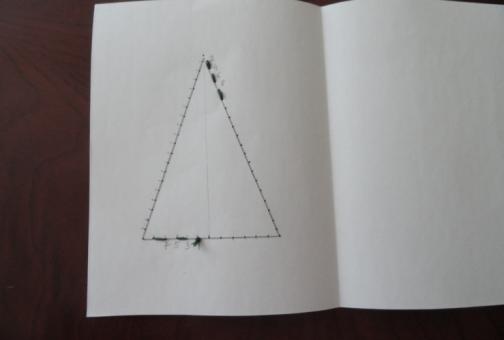 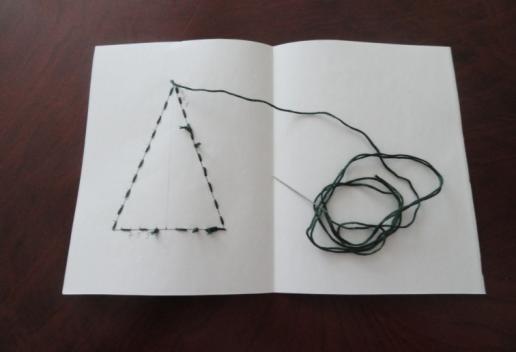 Заклеить изнаночную сторону цветной бумагой.
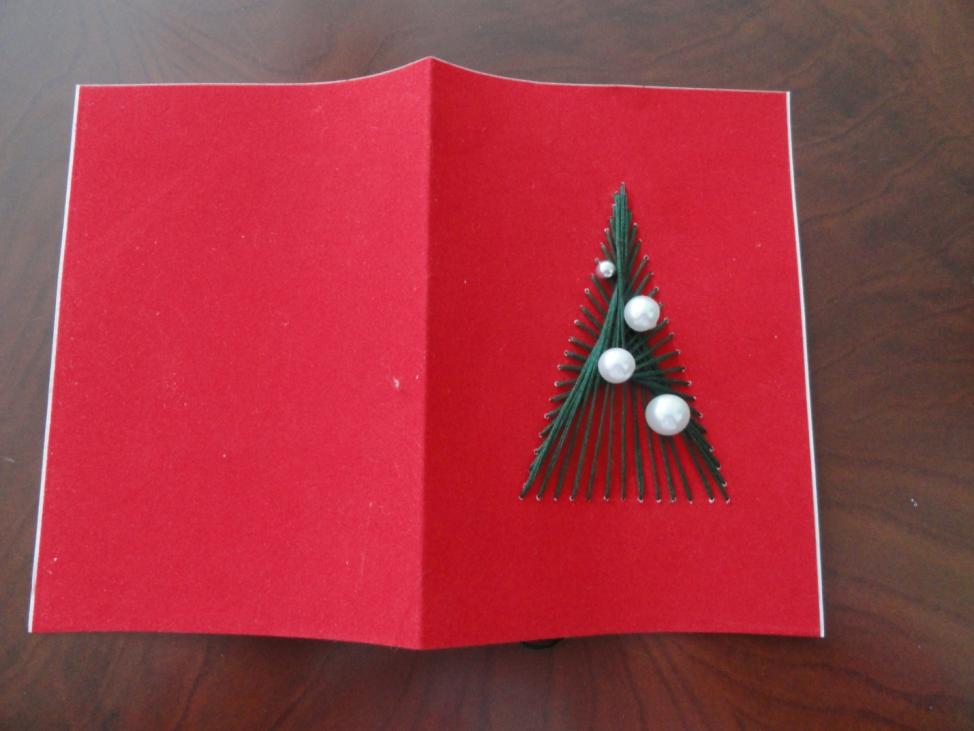 Закрепление пройденного материала: 1.Что такое «изонить»?2. Кто изобрел данную технику?3. Какие нитки используют в ниточном дизайне?4. Какой материал идет на основу изделий в технике нитяная  графика? 5. Где нашел  свое применение ниточный дизайн?